III Международный Форум Труда
Проектная сессия 
«Управление по-русски»
Российские управленческие технологии –новое  или  хорошо забытое старое ?
1 марта  2019
ТЕКУЩИЙ  ИСТОРИЧЕСКИЙ  МОМЕНТ …
Значительное изменение внешних  и внутренних  условий для осуществления управленческой деятельности  в РФ :
Санкции
Экономический кризис
4-я промышленная революция
И др.
Существенное возрастание требований к качеству управления во всех сферах деятельности, включая:
ФОИВ и РОИВ
Промышленность
Соцсфера
И пр.
… требует модернизации  подхода к  управлению  экономикой в целом,
 развития управленческого инструментария при решении кадровых проблем,
 внедрения новых  технологий  в управление  коллективами.
ТЕКУЩИЙ МОМЕНТ - ТОЧКА  БИФУРКАЦИИ *
* - критическое состояние системы, при котором система становится неустойчивой относительно флуктуаций  и возникает неопределённость: 
станет ли состояние системы хаотическим или она перейдёт на новый, более дифференцированный и высокий уровень упорядоченности.
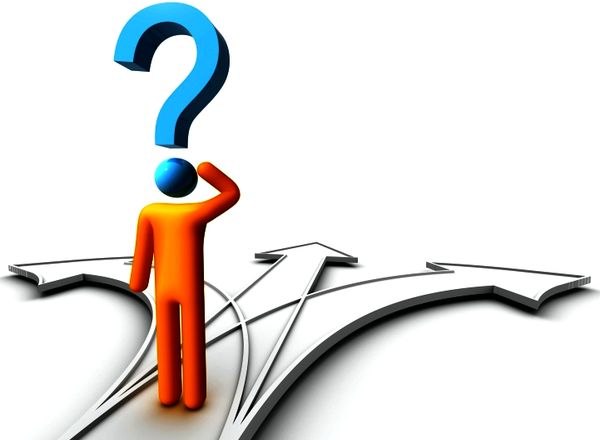 …когда подход к управлению людьми в России может измениться в одну или в другую сторону…
…когда сообщество сравнительно легко может что-то изменить или дополнить в теории и практике управления человеческими ресурсами в РФ…
Пока обсуждение .подхода к системе управления находится в точке бифуркации, малейшее подталкивание в нужную сторону даст нужный эффект. Когда  будет пройдена точка невозврата, нужного результата по развитию и реформе системы управления человеческими ресурсами в РФ надо будет ждать до следующей  точки  бифуркации  (при ее наличии).
[Speaker Notes: Не очень понятно что именно имеется в виду под технологиями управления «по-русски»]
ТРЕБУЮТСЯ  НОВЫЕ, НЕСТАНДАРТНЫЕ  И  НЕЛИНЕЙНЫЕ  РЕШЕНИЯ
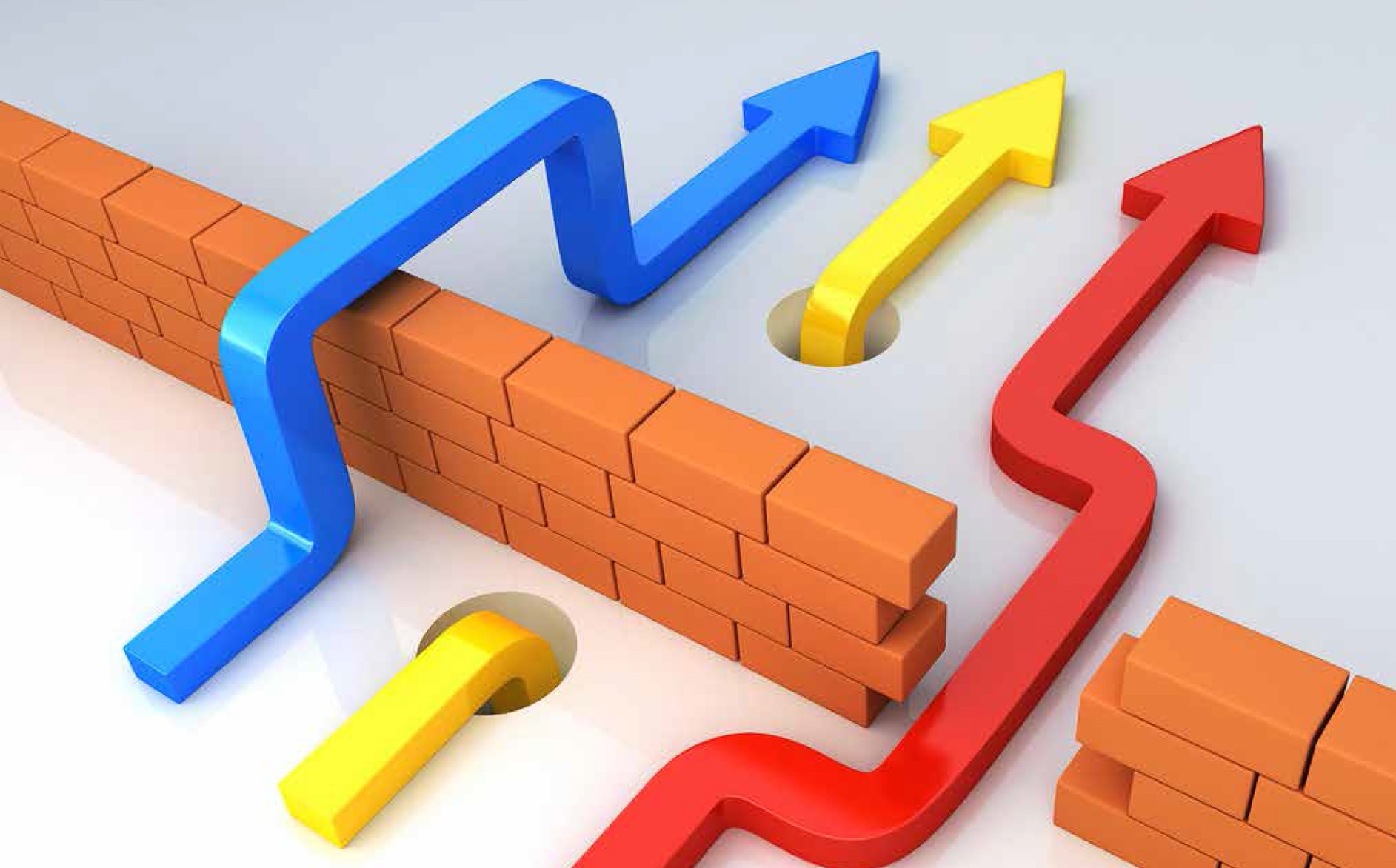 Пакет  управленческих технологий –  универсален и тиражируем для всех  территорий  и народов ?   или…
«ЗАПАДНАЯ» МОДЕЛЬ УПРАВЛЕНИЯ ПЕРСОНАЛОМ 

Оказалась весьма  эффективной для послевоенной Германии и для Японии.
Однако, в конце 20-го века в России, эта модель не дала желаемых результатов,  в силу значительных  различий в ресурсах и ситуации. 
Несмотря на это, «западная» модель все еще приоритетна в РФ, а «своя» пока не объявлена и не сформирована.
ПОПЫТКА ПОВТОРИТЬ ЧУЖОЙ УСПЕХ
КАК  ПРАВИЛО  НЕУДАЧНА

Одна из самых распространенных ошибок - ожидание, что реализованный в одной компании кейс  может быть успешно повторен в другой.
Потому что меняется все: условия, команда, цели, среда, стратегия, инструменты, бюджеты, экономическая ситуация — и повторить кейс невозможно. 
Это также работает и при переносе управленческих подходов и кейсов из одной территории в другую. Люди и ситуации  различаются.
… в «управление по-русски» необходимо внедрять  синтез импортированных идей 
и отечественных  социокультурных традиций на  основе  российской  ментальности.
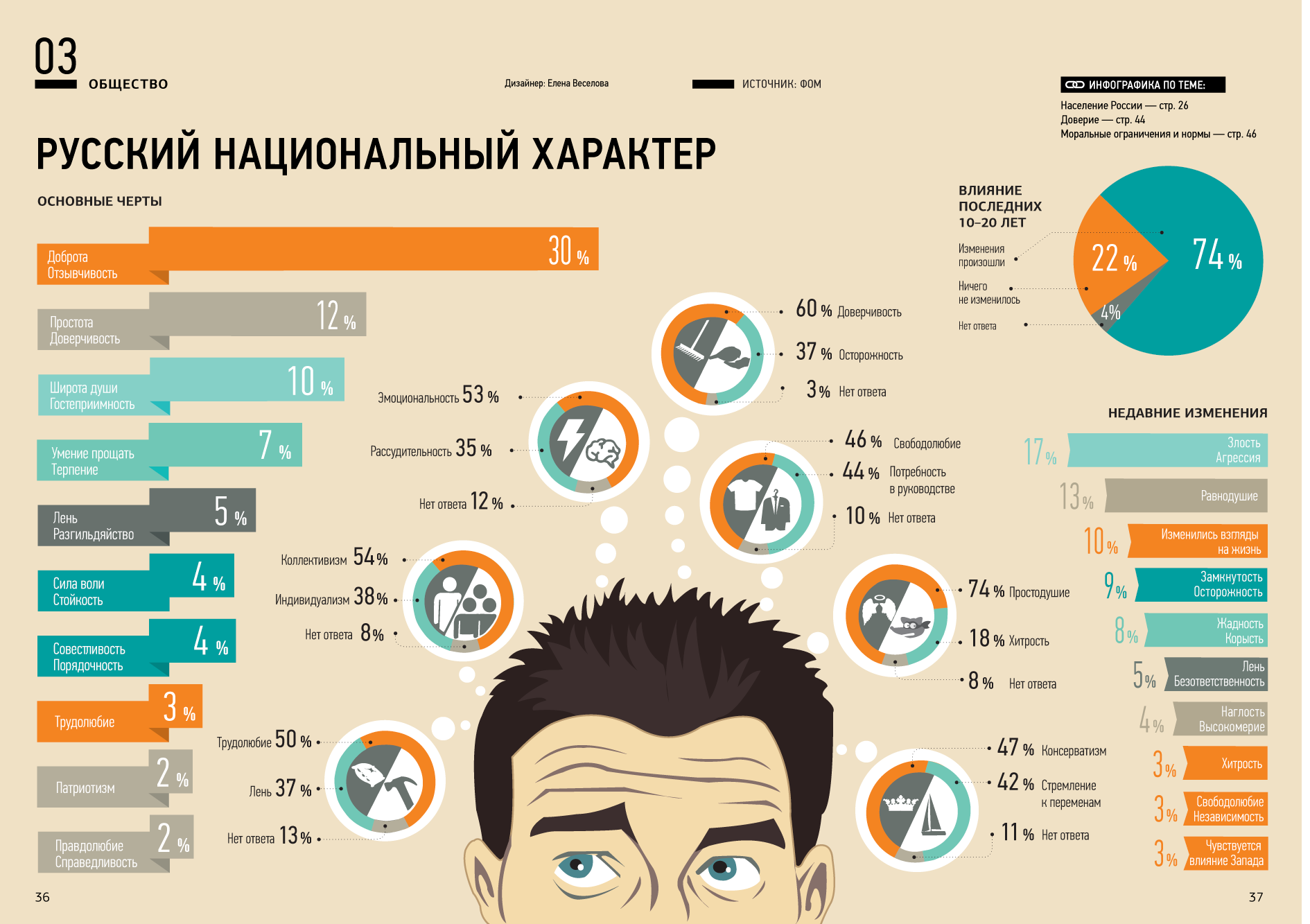 1
6
В  ОСНОВЕ  УСПЕХА  МОДЕЛИ  «УПРАВЛЕНИЯ  ПО-РУССКИ» – ДОЛЖНЫ ЛЕЖАТЬ ОСОБЕННОСТИ   РОССИЙСКОГО   МЕНТАЛИТЕТА
США – СТАВКА НА ИНДИВИДУАЛЬНОСТЬ
индивидуальная ответственность, каждый сам за себя;
решения принимает руководитель;
прагматизм и рациональность, прямолинейность действий;
отсутствие личных отношений в деловых отношениях ;
отсутствие чувства преданности своей компании;
и пр.
ЯПОНИЯ – СТАВКА НА ЛОЯЛЬНОСТЬ 
система пожизненного найма, 
преданность компании;
процесс коллективного принятия решений;
концепция непрерывного обучения; 
восприимчивость к новым идеям
и пр.
РОССИЯ – СТАВКАОТСУТСТВУЕТ ???
основные черты ДРУГИЕ - эмоциональность, довер-чивость, коллективизм, простодушие, … , и т.д.;
хронически «антикризис-ный» менеджмент;
дефицит профильных знаний у большинства управленцев;
многонациональность;
коррупция и «откаты»;
криминализация наиболее доходной деятельности;
«молодость» российского капитализма, 
и пр.
В  ОСНОВЕ  УСПЕХА  МОДЕЛИ  «УПРАВЛЕНИЯ  ПО-РУССКИ» – ДОЛЖНЫ ЛЕЖАТЬ ОСОБЕННОСТИ   РОССИЙСКОГО   МЕНТАЛИТЕТА
США – СТАВКА НА ИНДИВИДУАЛЬНОСТЬ
индивидуальная ответственность, каждый сам за себя;
решения принимает руководитель;
прагматизм и рациональность, прямолинейность действий;
отсутствие личных отношений в деловых отношениях ;
отсутствие чувства преданности своей компании;
и пр.
ЯПОНИЯ – СТАВКА НА ЛОЯЛЬНОСТЬ 
система пожизненного найма, 
преданность компании;
процесс коллективного принятия решений;
концепция непрерывного обучения; 
восприимчивость к новым идеям
и пр.
РОССИЯ – СТАВКА НА СОВЕСТЬ*   ?
согласно исследованиям,  только 1 из 25 человек  не имеет совести ;
в российской ментальности  она имеет существенное значение, но (пока?) выключена из делового оборота;
совесть  можно «пробуждать» и сделать элементом системы управления по-русски
ЧИСТАЯ СОВЕСТЬ  –  ЛУЧШИЙ  КОНТРОЛЕР  И  ХОРОШИЙ МОТИВАТОР
Совесть  -  способность личности самостоятельно формулировать нравственные обязанности и реализовывать нравственный самоконтроль, требовать от себя их выполнения и производить оценку совершаемых поступков.
Совесть, благородство и достоинство –Вот оно, святое наше воинство.Протяни к нему свою ладонь.За него не страшно и в огонь.
Булат Окуджава
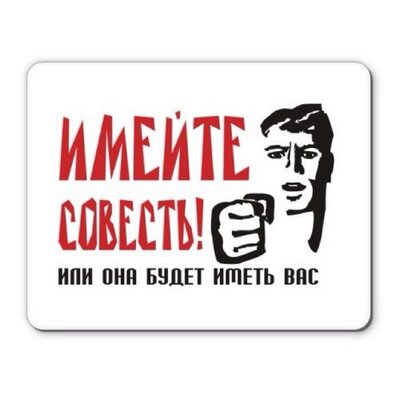 Совесть проявляется одновременно  в форме рационального осознания нравственного значения  совершаемых действий, и в форме эмоциональных переживаний (чувства вины или угрызений совести),  то есть -   связывает воедино разум и эмоции.
А это значит, что с помощью современных социальных технологий  совесть можно   пробуждать и включать в процесс принятия решений.
Отечественный опыт управления  по-русски  -  гений  №1
«Надо, чтобы человек поступал правильно, по совести не тогда, когда на него смотрят, слышат, могут похвалить, а когда никто не видит и не знает об этом».
РАЗРАБОТАННЫЕ и ВНЕДРЕННЫЕ  УПРАВЛЕНЧЕСКИЕ ТЕХНОЛОГИИ

1) ПООСЕВОЕ УПРАВЛЕНИЕ  - в Японии оно называется «Хосин Канри» (сияющие иглы):  три основные оси – качество, затраты, дисциплина поставок; и две дополнительные – всеобщий уход за оборудованием и всеобщее обучение.
2) ЦЕПОЧКИ ЭКСПЕРТОВ – получили  название  Харцбургской модели управления профессора Рейнхарда Хона (Германия), апробированы  в розничных гигантах Aldi Nord и Aldi Zud.
3) КОРПОРАТИВНЫЙ УНИВЕРСИТЕТ – впервые сделал   McDonald’s.
4) СВЕРХГИБКИЕ «СКРИПТЫ» -  в  любой деятельности не обойтись без жестких и полужестких инструкций и стандартов (скриптов). Осуществлять их непрерывное изменение и адекватное применение –  также идея этого гения.  Японцы на основе этой идеи  сформулировали «КАЙЗЕН», американцы - управление по гибким целям и системе «SCRUM». 
5) МУЛЬТИПРОЕКТНОЕ УПРАВЛЕНИЕ – он называл его «самым важным изобретением нашего коллектива за всю его историю». 
6) А также – ТИМБИЛДИНГИ, БРЭЙНСТОРМИНГИ, ФОРМИРОВАНИЕ ЛИДЕРОВ, выявление  пассионариев и проч.
ФАНТАСТИЧЕСКИЕРЕЗУЛЬТАТЫЕГО  РАБОТЫ

Вовлечение всего коллектива в управление,
100%-ная лояльность и вовлеченность в работу;
Создание  успешных команд и хозяйств, способных настроиться и перестроиться для выполнения любой задачи,
Успешное и быстрое внедрение высоких технологий, технологических и организационно-экономических  инноваций .
1988  год   по решению  ЮНЕСКО  был объявлен годом Антона Семеновича Макаренко
Макаренковедение – сотни ученых мира изучают 
наследие  гения  А.С. Макаренко  в разных странах.
Явление Макаренко:
имеет мировой масштаб, 
актуально и востребовано в западных и восточных ВУЗах и школах управления,
с высоким экспортным потенциалом, 
самостоятельные, авторские, российские управленческие технологии,  очень подходящие  текущему моменту и российской ментальности, 
способные  дать новый потенциал  развития и синтеза аутентичной системы управления людьми и коллективами в России,
… которое наконец может и должно быть широко востребовано  в РФ.
Важнейшие элементы системы Макаренко :


Совесть.
Самоуправление. 
Формат и правила.
Воспитание трудом.
Ядро коллектива.
Воспитание коллективом (круговая порука).
Игра.
Отечественный опыт  управления  по-русски -  гений  № 2 «Свежие идеи можно искать где угодно — в справочнике по биологии, художественном фильме, томике стихов или путешествии в другие земли.»
Впервые в мире  создал  универсальную  Теорию о механизмах развития технических систем и методах решения изобретательских задач и  общую  Теории сильного мышления;
Разработал  40 стандартных приемов (технологий)  решения задач, в том числе управленческих;
Предложил методы снятия психологической инерции и усиления творческого воображения.
Книги переведены на десятки иностранных языков. 
Большинство ВУЗов и успешных компаний мира активно используют наследие этого гения.  Среди них: ABB; Boeing; Siemens; Chrysler; Colgate Palmolive; Delphi; Ford; Gillette; Intel; LG Electronics Inc.; Lucent Technologies, Inc.; Motorola; Nippon Chemi-Con, Japan; Samsung Electronics; Texas Instruments; United Technologies; VLSI Technology Inc.; Western Digital Corporation; Whirlpool; Xerox и  многие другие.
Доказал, что можно эффективно решать любые  задачи, применяя разработанные им технологии и механизмы принятия решений.
Показал, что обычное мышление из-за психологической инерции идет шаблонными путями. А  применение  его теории позволяет уходить от шаблонного мышления, и генерировать нетривиальные решения.
Генрих  Саулович  Альтшуллер -всемирно признанный методолог и изобретатель
ОСНОВНЫЕ ФУНКЦИИ ТРИЗ
Решение творческих и изобретательских задач любой сложности и направленности
Прогнозирование развития  систем и получение перспективных и  новых решений 
Развитие качеств творческой личности

ВСПОМОГАТЕЛЬНЫЕ ФУНКЦИИ ТРИЗ
Максимально эффективное использование ресурсов для решения проблем
Выявление проблем, трудностей и задач при работе с системами и при их развитии
Объективная оценка решений
Систематизирование знаний любых областей
Развитие творческого воображения и мышления и творческих коллективов.
Решение научных и исследовательских задач
ТРИЗ — уникальный ОТЕЧЕСТВЕННЫЙ  инструмент, востребованный во всем мире, кот. может быть эффективно использован для внедрения в систему управления по-русски, для:
поиска нетривиальных идей,
выявления и решения многих проблем,
выбора перспективных направлений развития техники, технологии и снижения затрат на их разработку и производство,
развития творческого мышления, формирования творческой личности и коллективов.
Именно в развитии систем  управления будет  проходить передний край борьбы  за   конкурентоспособность России
Широкое внедрение в практику новых методов управления кадрами объективно необходимо для обеспечения конкурентоспособности страны.
Для этого целесообразно учитывать отечественный опыт «управления по-русски»  и интегрировать его в применяемую «западную модель» управления.
В качестве «ФИРМЕННЫХ РУССКИХ КЛЮЧЕЙ» к развитию системы «управления по-русски» предлагаются к рассмотрению :
ИЗОБРЕТАТЕЛЬНОСТЬ:
ТРИЗ как  система стимулирования потока нетривиальных решений стоящих сегодня перед российской экономикой и управленцами и специалистами сложных задач.
СОВЕСТЬ:
как внешняя установка и внутренний настрой, поддерживаемые с помощью СМИ, учебных заведений, специалистов HR, экспертного сообщества,  в рамках единой концепции («совесть – наше все» ); 
как   саморегулятор рабочих поведенческих характеристик  управленцев и специалистов ;
как основа для проведения коррекции текущего делового и профессионального поведения работников.
Ставка на совесть, взаимоувязывающая  разум и эмоции, ее возвращение в деловую этику и рабочее поведение, а также широкое включение в управление фактора ТРИЗ и «русской смекалки», позволят купировать многие недостатки существующей системы управления кадрами, при одновременном ее сохранении.
СПАСИБО   ЗА   ВНИМАНИЕ  !Управляющий партнер, к.э.н.Ольга Самоваровател. +7 (812) 313 - 31 -21почта: samovarova@spg-group.ruсайт: www.spg-group.ruСанкт-Петербург – Москва